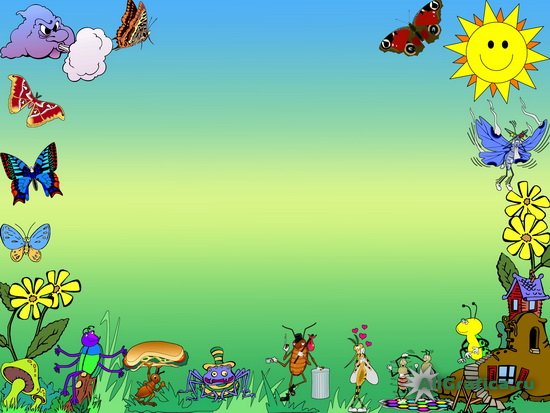 Особенности работы в классе предшкольной подготовки.
Учитель  предшк. подготовки        Пистоль В.Ю.
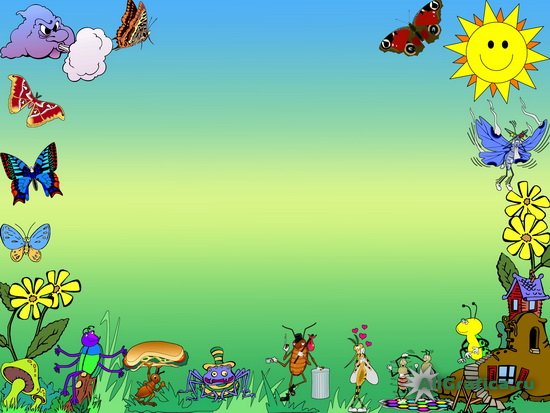 Основная цель предшкольной подготовки:
общее, интеллектуальное, физическое развитие детей 5-6 лет, обеспечение их готовности к усвоению знаний, формирование у ребёнка личностных качеств для овладения учебной деятельностью.
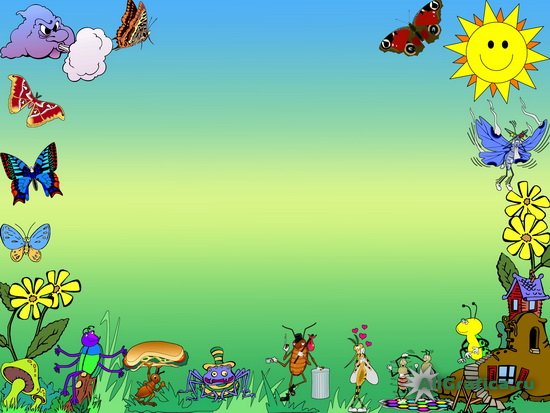 Предшкольное образование необходимо для
создания всем детям равных стартовых позиций перед поступлением в школу.
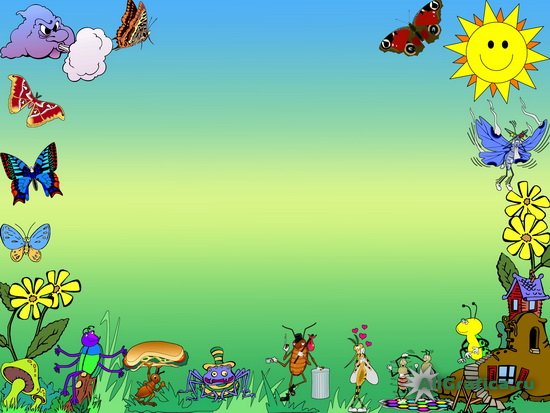 Основные задачи предшкольной подготовки:
1) подготовка детей к школе;
2) охрана и укрепление физического и психического здоровья детей;
3) обеспечение интеллектуального и личностного развития детей, забота об их
эмоциональном благополучии;
4) коррекция нарушений развития детей, нуждающихся в этом;
5) взаимодействие с семьей для обеспечения полноценного развития ребенка.
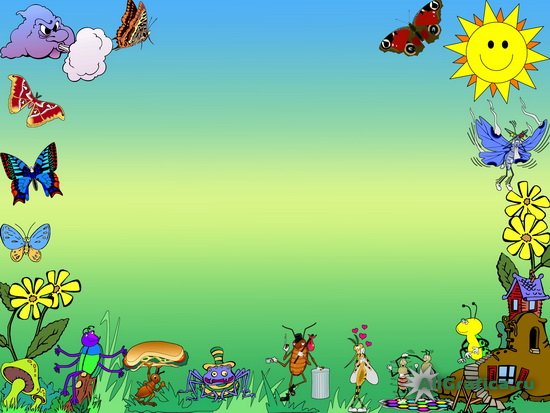 Образовательный процесс 
в классе  предшкольной подготовки
осуществляется с учетом
 возрастных и психофизиологических особенностей детей данного
 возраста и требований программ.
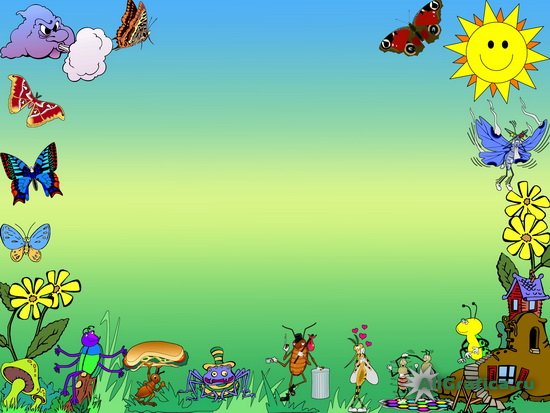 Учитывая запросы родителей и возможности школы, режим функционирования предшкольных классов организован следующим образом: 5 дней в неделю 1 смена с 8.30 до 11.30 часов; 2 смена: с 13.00 до 16.00 часов по 4 - 5 занятий в день. Длительность занятий 25 – 30 минут; перерыв между занятиями не менее 10 минут. Во время занятий проводятся физкультминутки.
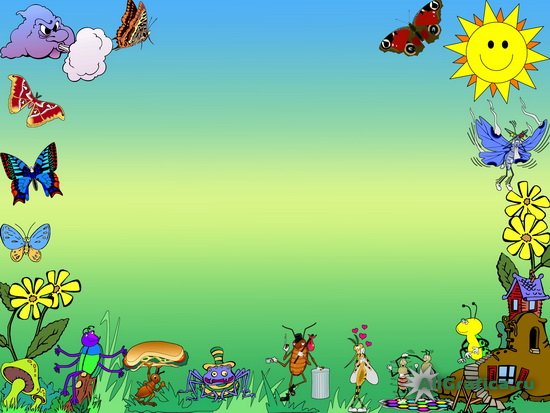 В предшкольном классе на сегодняшний день сохраняется ведущая роль игровой деятельности. На специально организованных занятиях широко используются разные виды игр (дидактические, национальные, двигательные, сюжетно-ролевые, игры с правилами и др.)
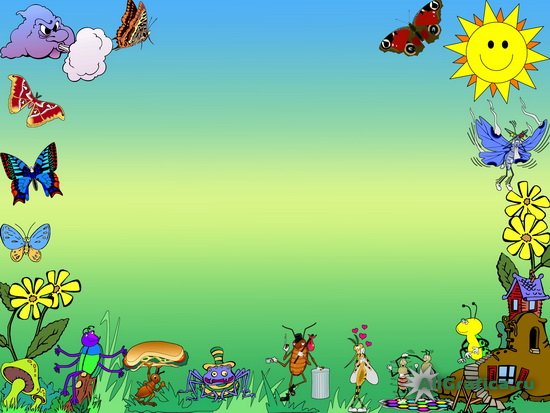 Занятия проходят в различных формах обучения с учетом возрастных и психологических особенностей детей (игровой, вопрос-ответ, конкурсы, головоломок, диалогов, выполнения заданий).
		Программа построена на основе принципов интеграции, наглядности, индивидуального подхода к ребенку, которые прослеживаются в содержании всех разделов программ.
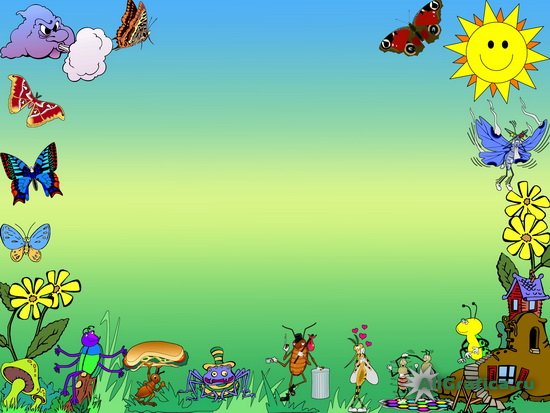 Расписание занятий в предшкольном классе
составлено рационально с учетом интеллектуальной и физической нагрузки на ребенка в течение дня и недели.
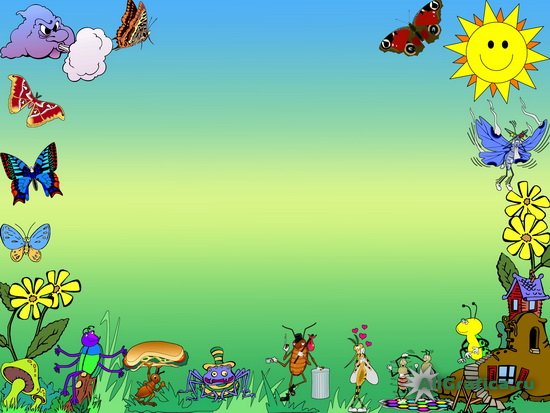 Подготовка дошкольников к обучению в 1 классе осуществляется по 5 образовательным областям:
Познание;
 Коммуникация;
 Социум;
 Здоровье;
 Творчество.
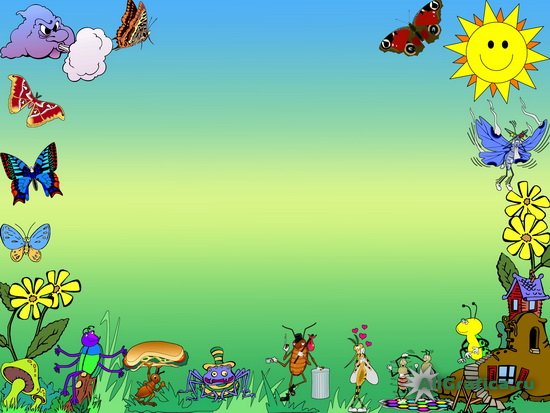 В блок Познание входят:
Формирование элементарных математических представлений (математика) (1,5 часа в неделю);
Самопознание (1 час в неделю);
- Конструирование и ручной труд (1 час в неделю).
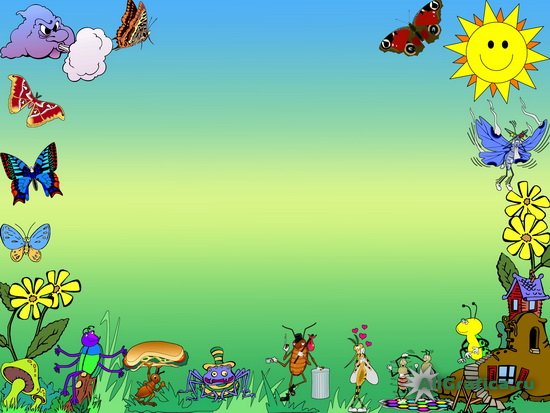 В блок Коммуникация входят:
Развитие речи (1 час в неделю);
Письмо (1 час в неделю);
Обучение грамоте (1 час в неделю);
-  Казахский язык (3 часа в неделю).
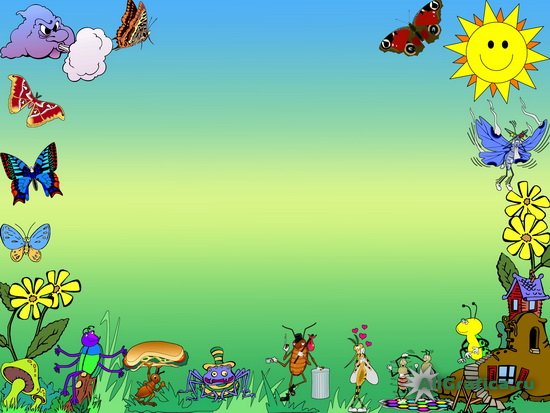 В блок Социум входят:
Ознакомление с окружающим миром (0,5 часа в неделю);
Основы экологии (0,5 часа в неделю);
- Ознакомление с художественной литературой (2 часа в неделю).
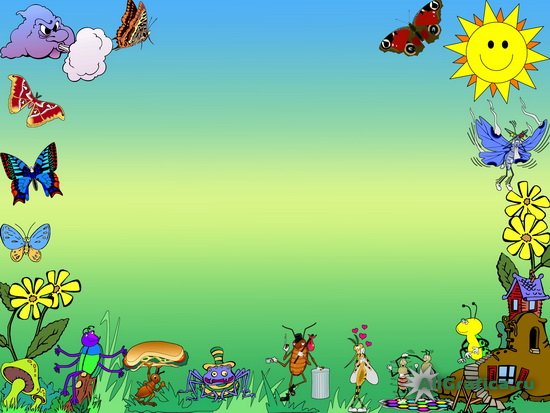 В блок Здоровье входят:
Физическая культура 
(3 часа в неделю);
-  Валеология (0,5 часа в неделю).
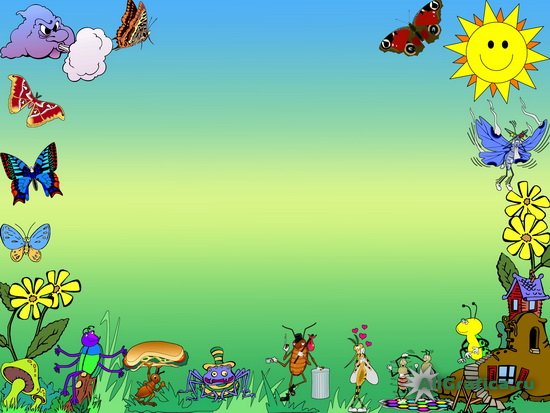 В блок Творчество входят:
Рисование (2 часа в неделю);
Лепка (1 час в неделю);
Аппликация (1 час в неделю);
- Музыкальное занятие 
( 2 часа в неделю).
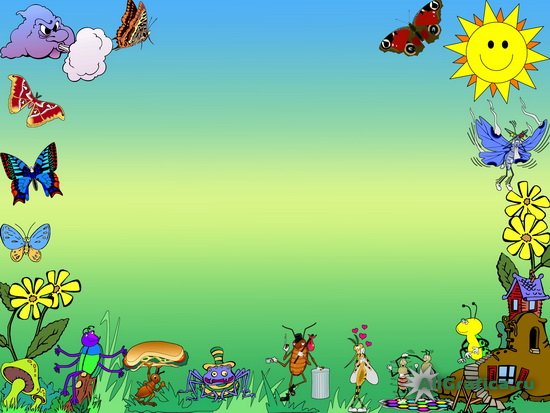 Развивающая среда в классе организована по принципу гибкого зонирования с учетом возрастных и индивидуальных особенностей детей 5-6 лет, их потребностей (игровая зона, уголок книги, уголок природы, уголок гигиены, место для отдыха, уголок для родителей и т.д.)
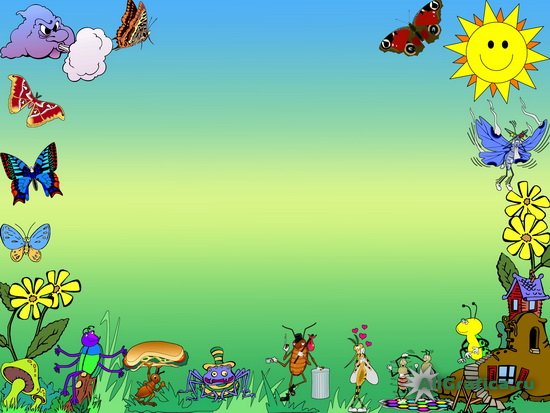 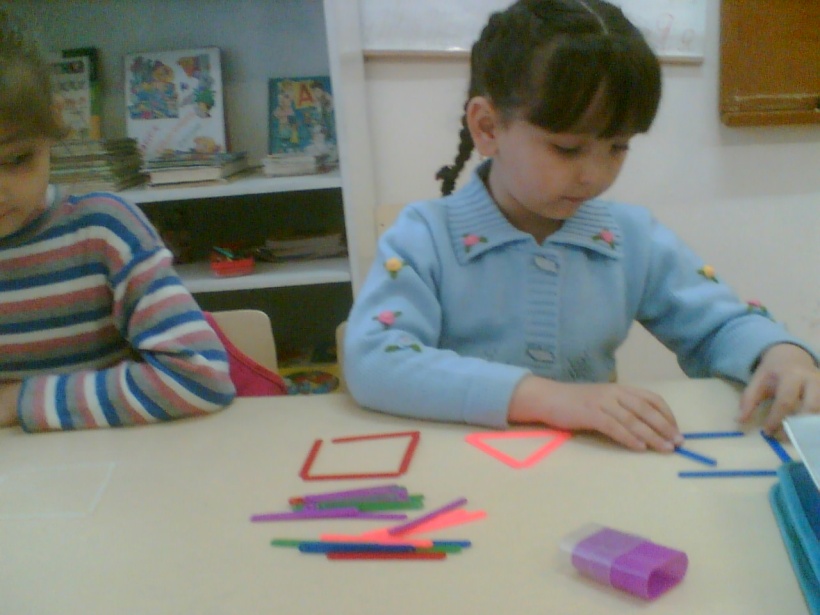 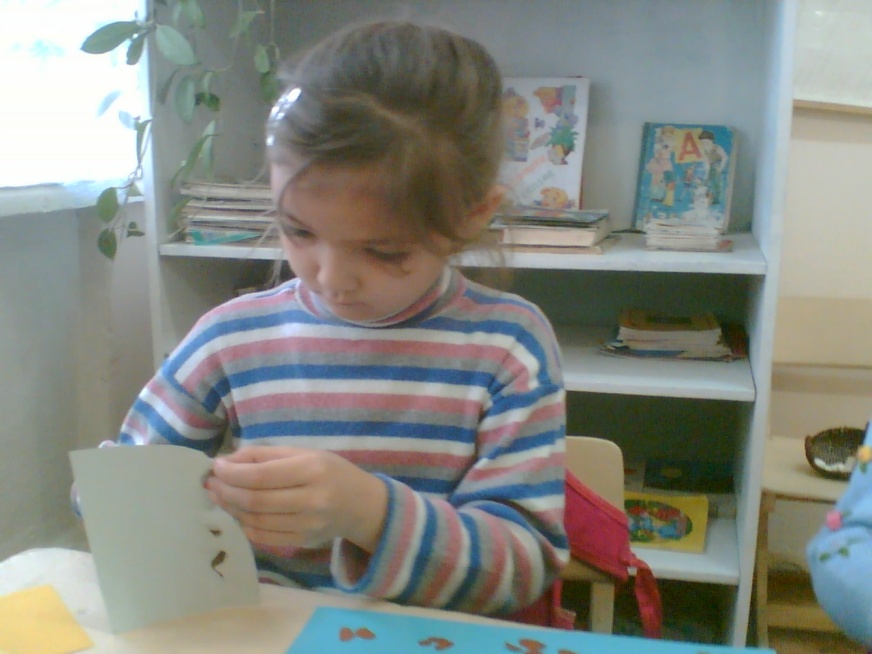 Вот так мы учимся
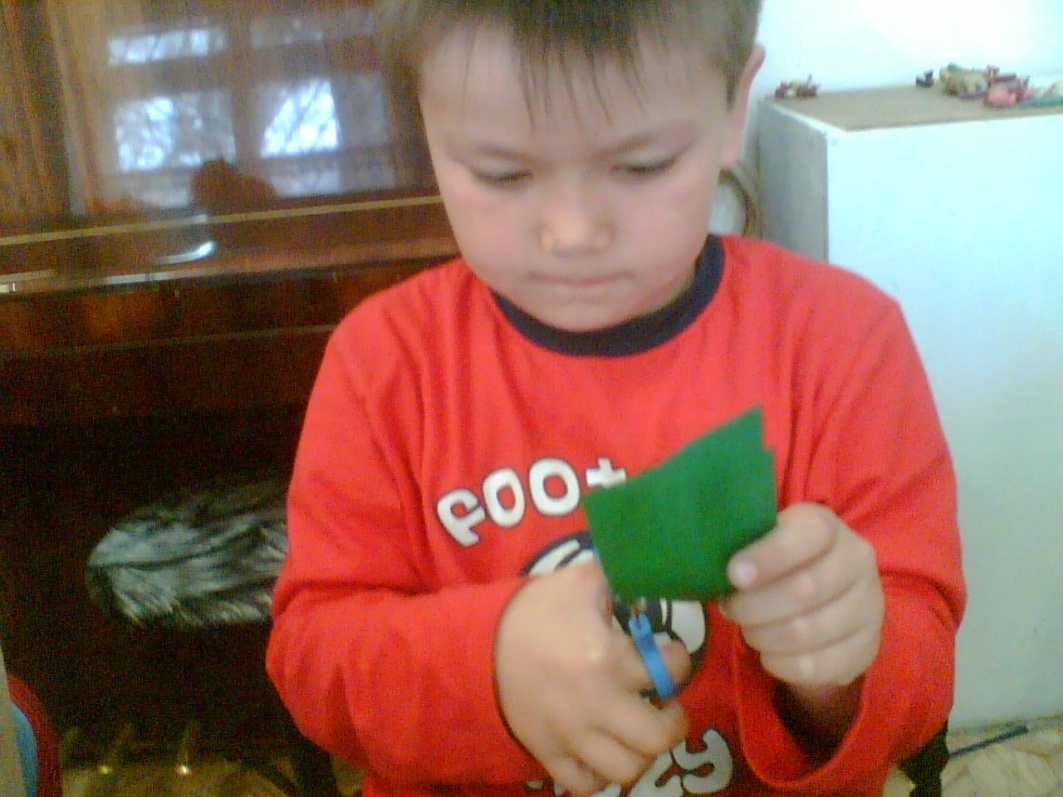 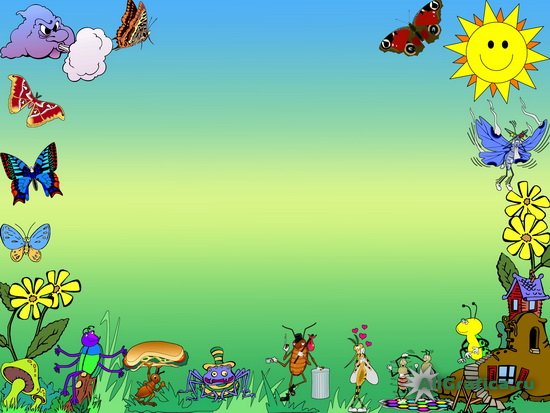 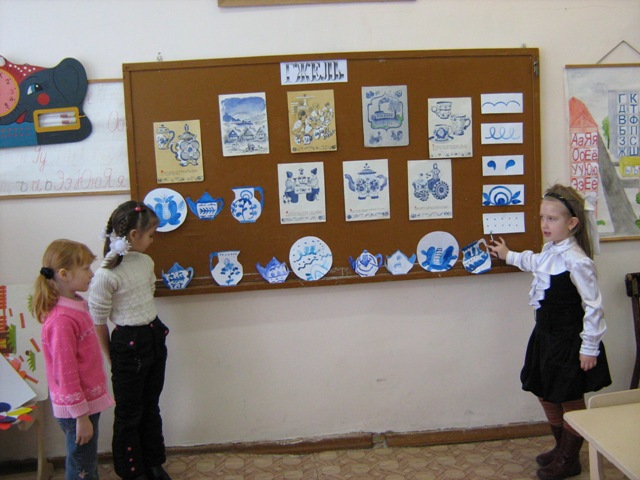 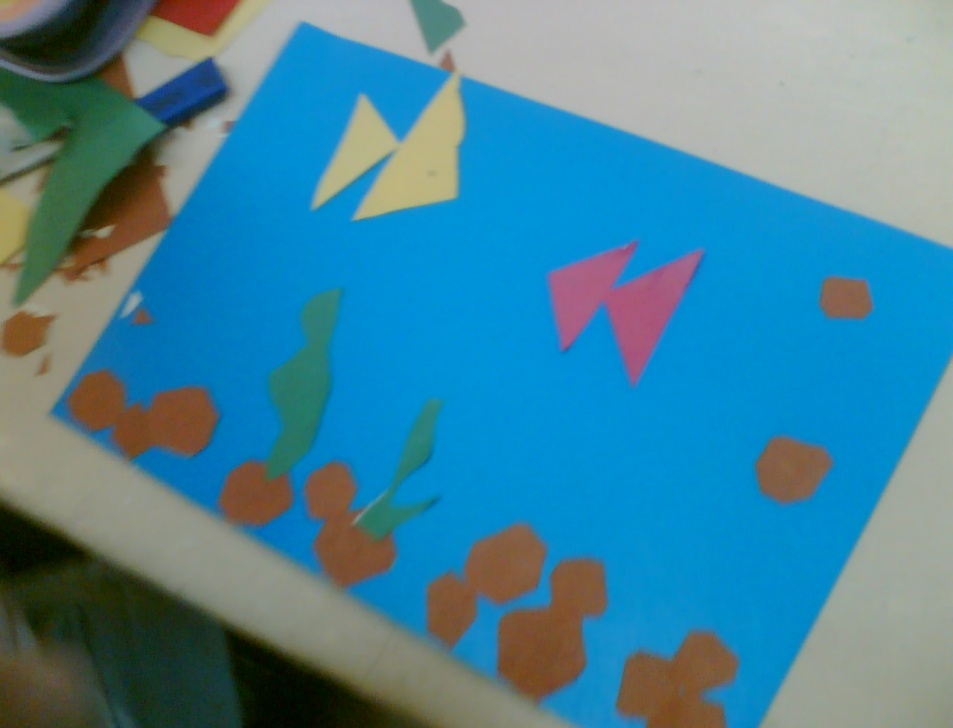 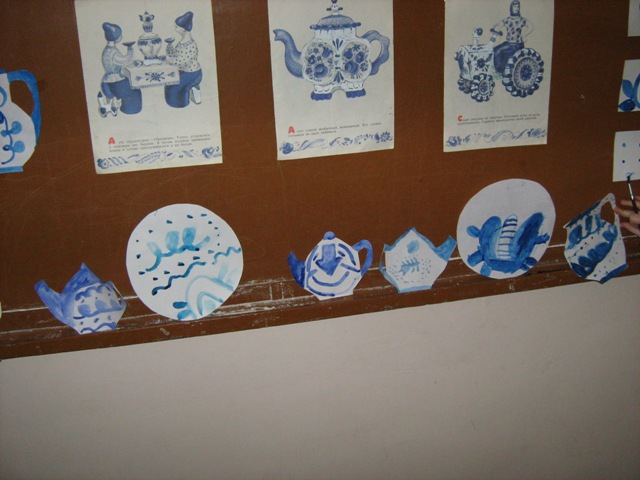 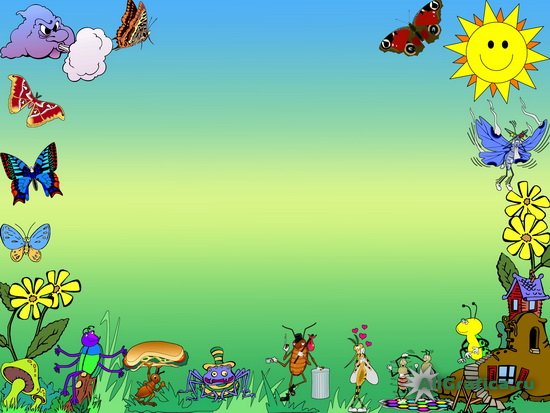 Учимся играя
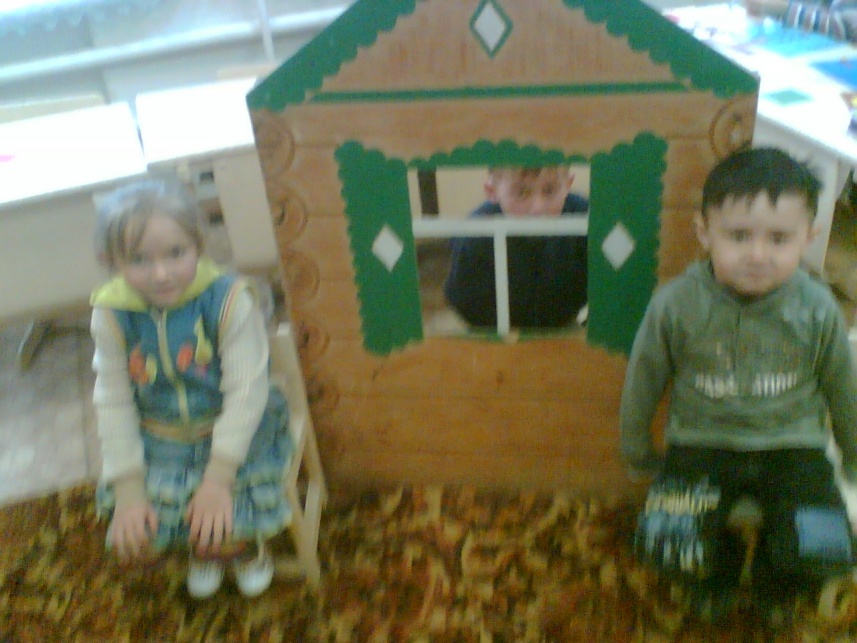 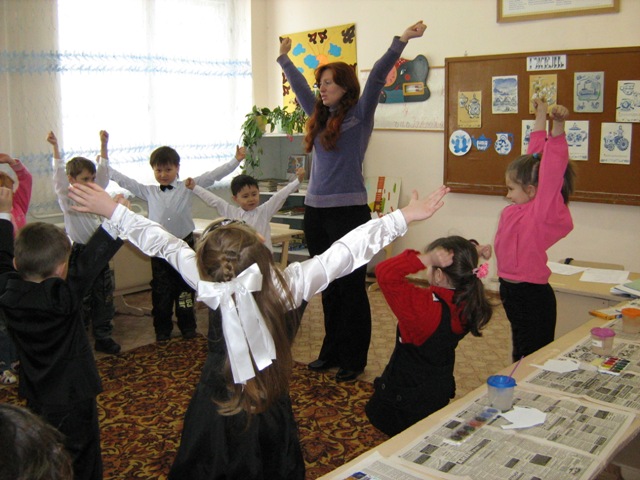 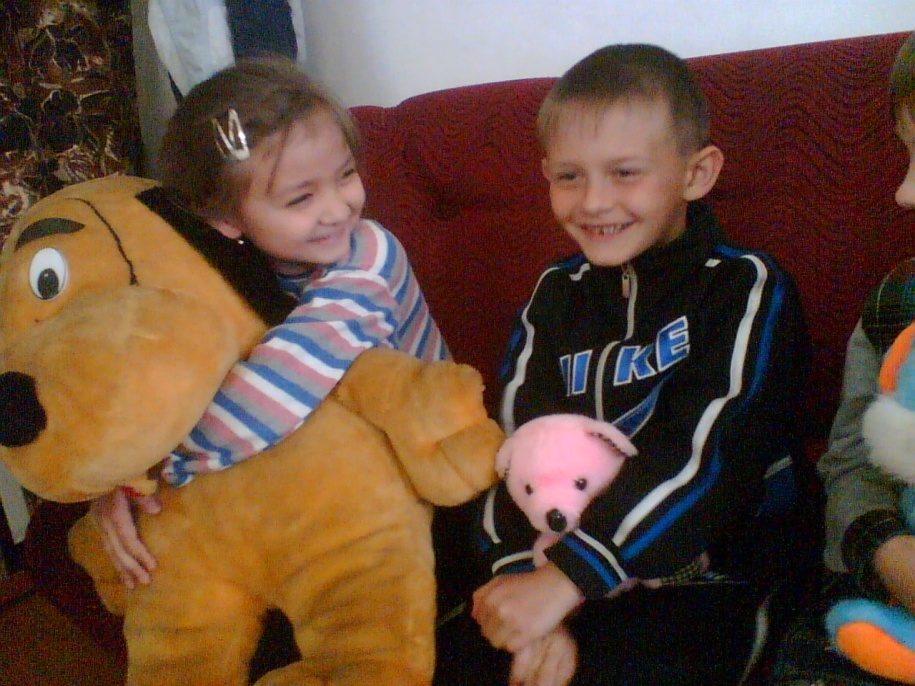 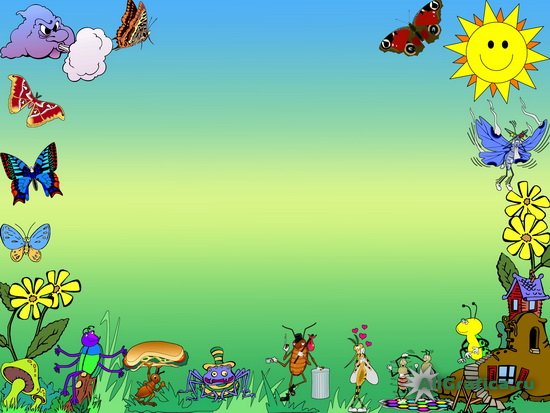 Наши     праздники
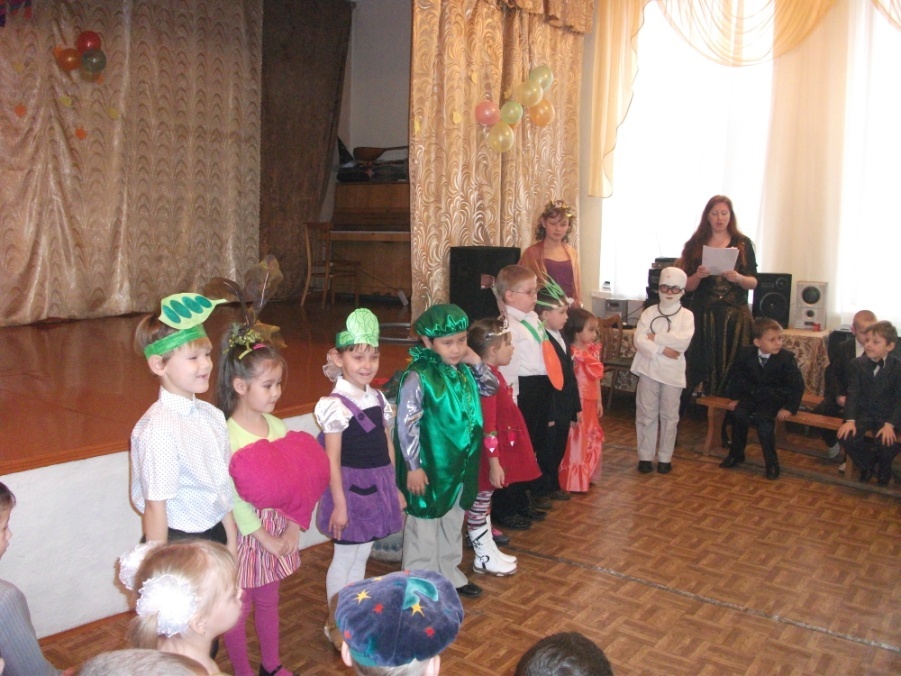 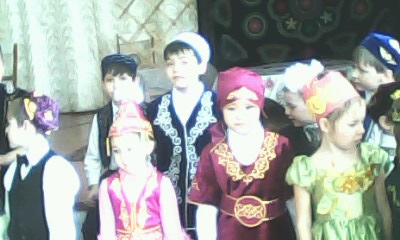 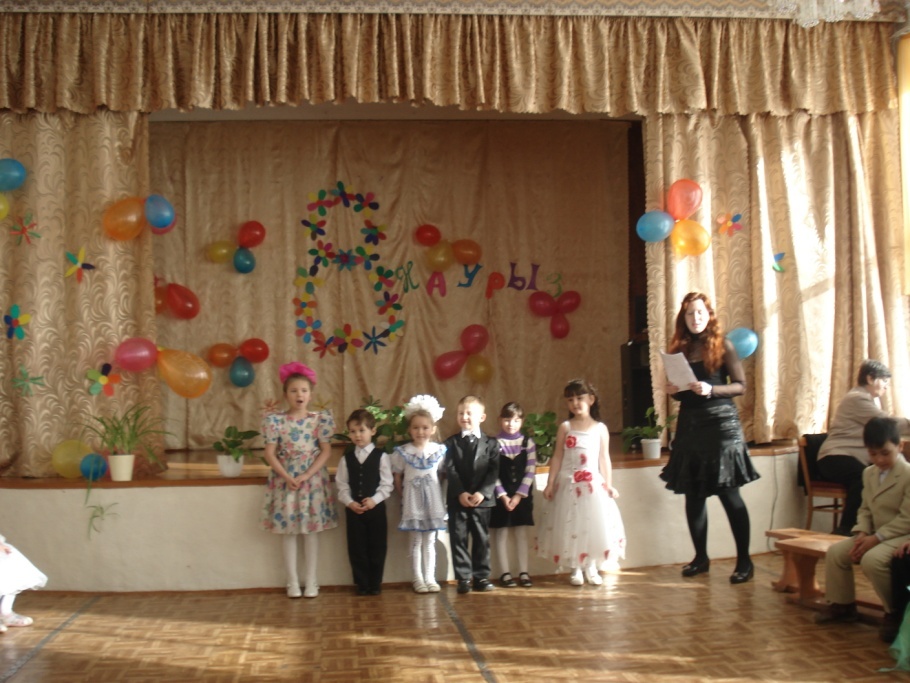 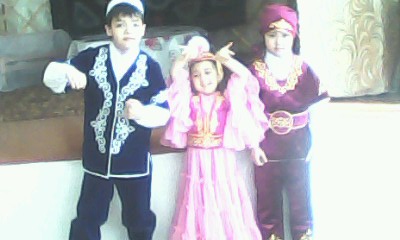